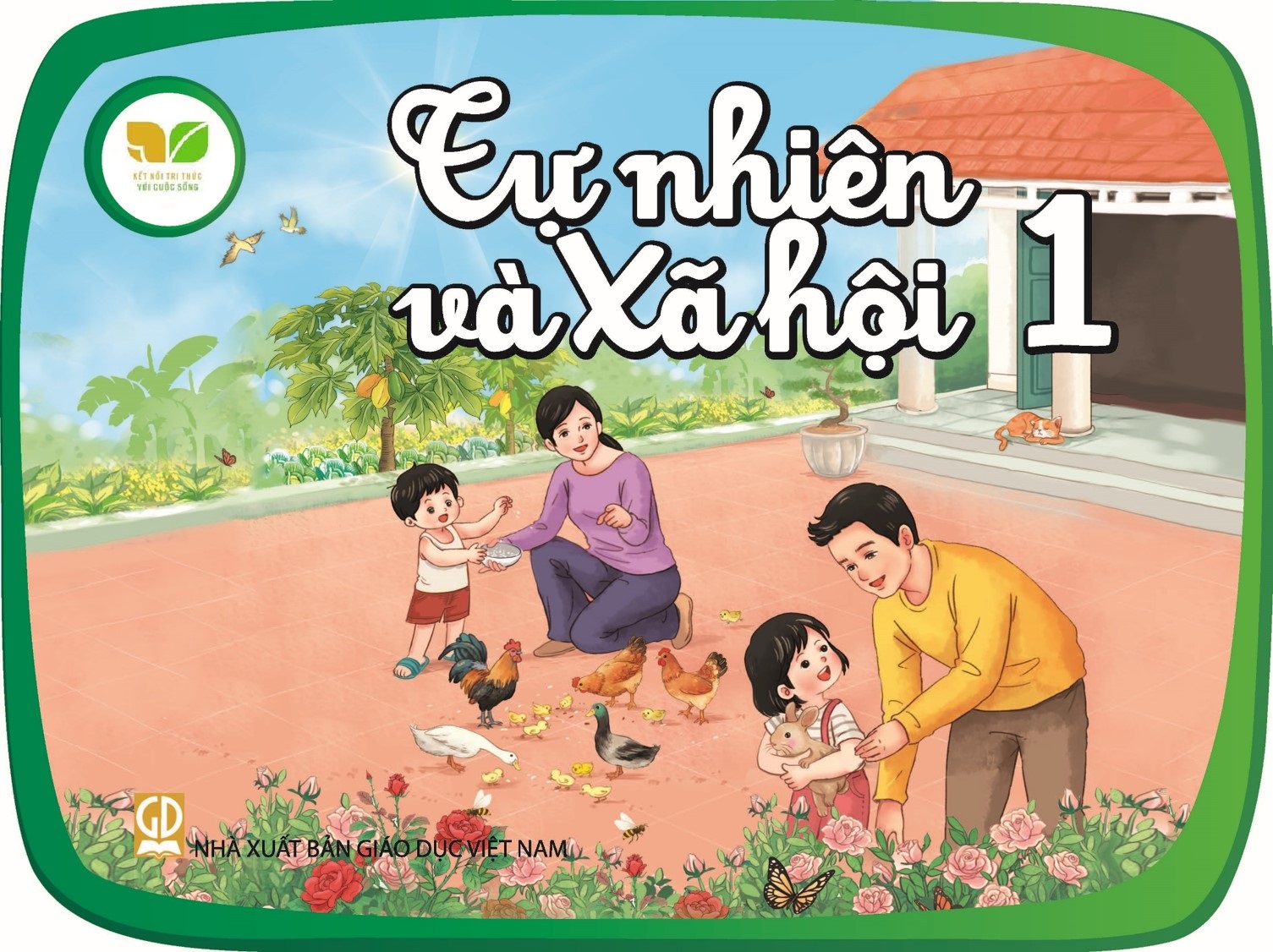 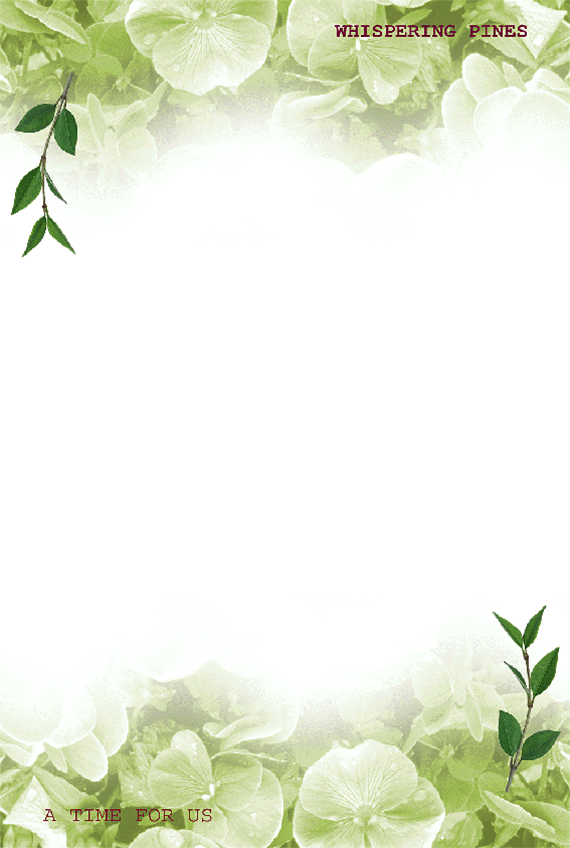 Tự nhiên và xã hội
Bài 10 : Cùng khám phá quang cảnh xung quanh
Giáo viên: Nguyễn Ngọc Yên
Hoạt động Khởi động

Cả lớp hát bài về quê hương
Kể về một thành phố mà mình được đến thăm hay mình biết
Đến thăm quê hương Minh và Hoa xem hai bạn ở đâu nhé,
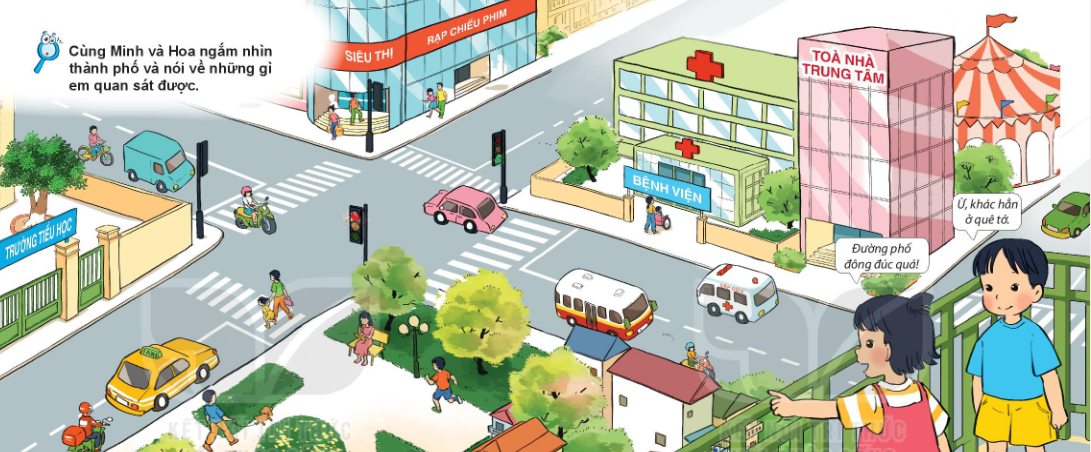 Mình thấy quê bạn có những gi?
Hoạt động 2: Luyện tập thực hành
Em thấy bức tranh vẽ cảnh gì?
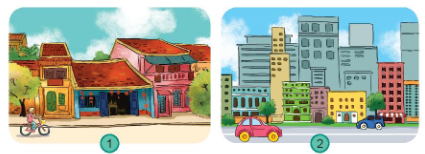 Em thích khu nào hơn? Vì sao?
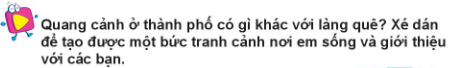 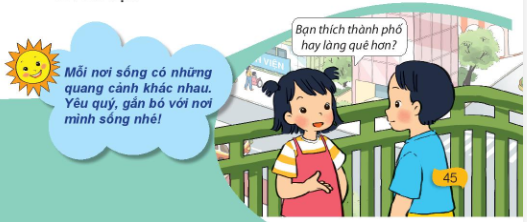 Kết luận
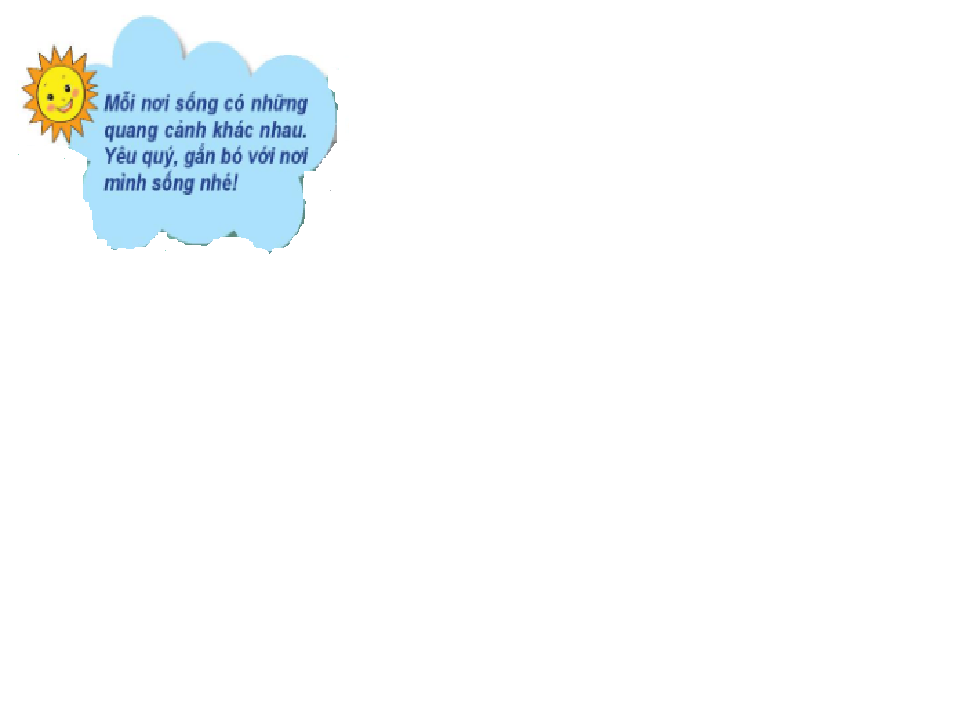 !
TRÂN TRỌNG CẢM ƠN QUÝ THẦY CÔ! Kính chúc sức khỏe!
Cảm ơn các em!
Chúc các em học giỏi